Государственное казённое учреждение социального обслуживания
Краснодарского края
«Армавирский СРЦН»

Познавательный  проект 
«Вода нужна всем»
Подготовила воспитательЛ.И. Белаш
Проблема:
«Кому и зачем
 нужна вода?»
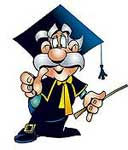 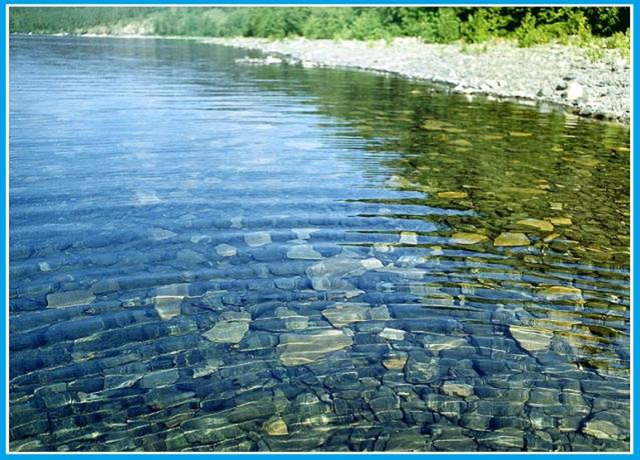 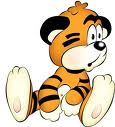 Гипотеза: «Надо экономно расходовать воду, чтобы её хватило всем живущим на планете»
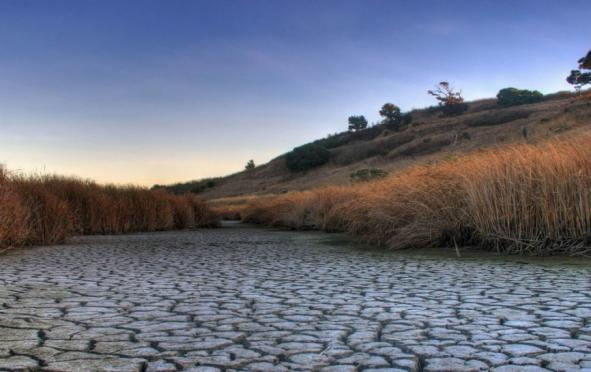 Цель работы
Сформировать у детей знания о значениях воды для всего живого на земле;
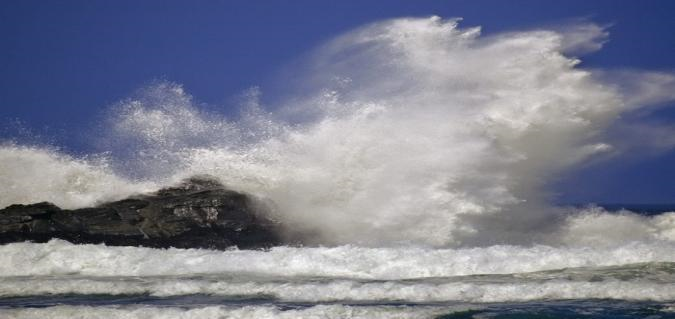 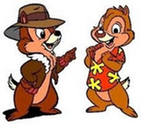 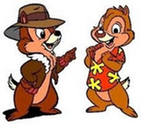 Задачи: 1.Развивать представления о свойствах и состояниях воды; 2. Развивать навыки элементарного экспериментирования;3. Воспитывать бережное отношение к водным ресурсам.
Отгадайте загадки:
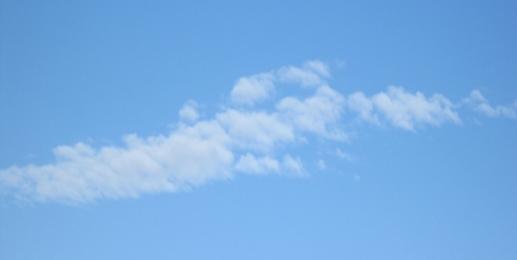 1. Без крыльев летят, 
без ног- бегут, 
без паруса- плывут.

2. Что видно, когда
 ничего не видно?

 
3.Под землёй живёт, 
на небо смотрит.
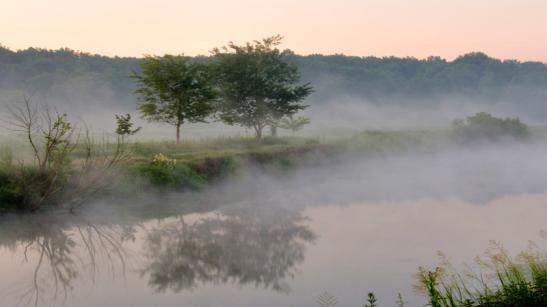 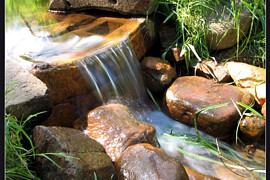 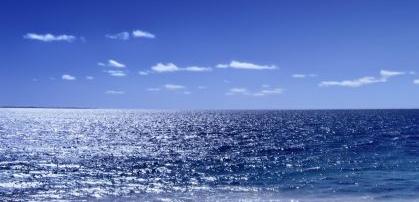 4.Кругом вода,а с питьём беда.
Приходил, стучал по крыше, 
уходил- никто не слышал
5.
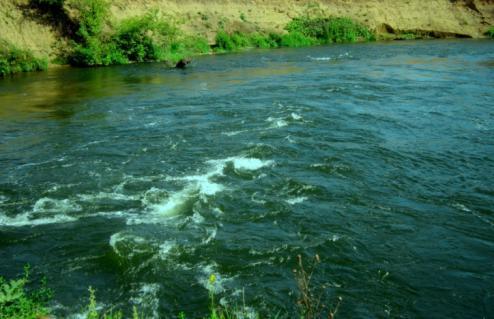 6.Не конь, а бежит, 
не лес, а шумит.
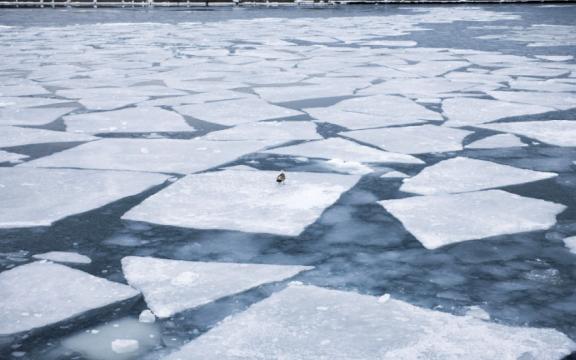 7. В огне не горит,
 в воде не тонет. 


8. Скатерть бела 
весь мир одела.


9. Вечером наземь слетает, 
ночь на земле пребывает, 
утром опять улетает
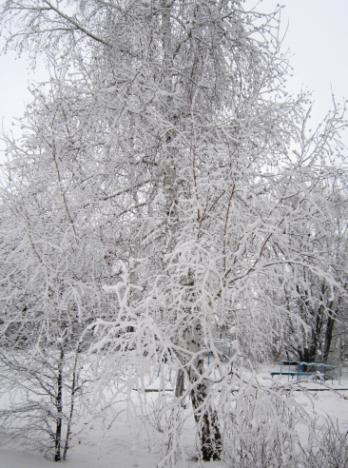 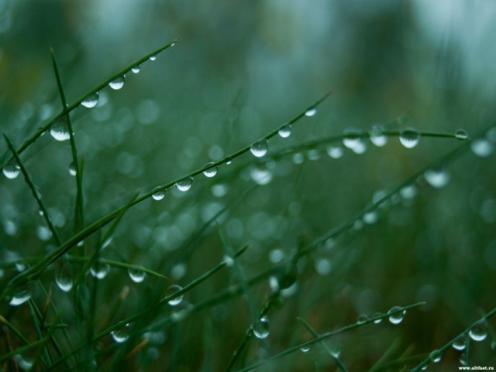 10. После ливня и грозыМост  невиданной красы.Ни потрогать, ни забраться,Можно только любоваться.


11. Ранним утром во двореЛёд улёгся на траве.И весь луг стал светло-синий.Серебром сверкает...
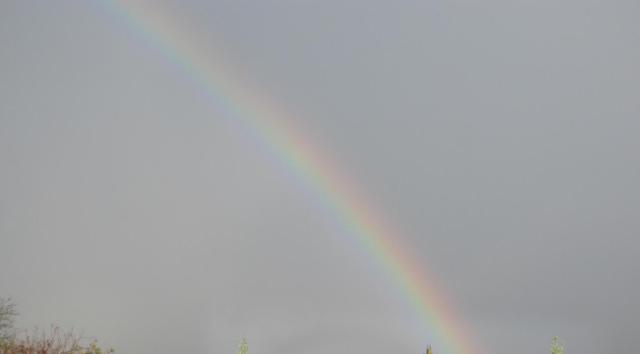 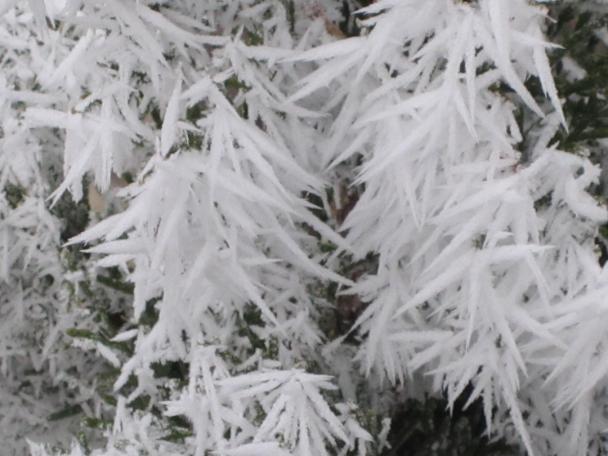 Вывод: все отгадки называют тела, состоящие из общего вещества- воды
Французский писатель, автор книги «Маленький принц» Антуан де Сент  Экзюпери так сказал об этом веществе:
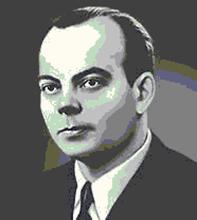 « У тебя нет ни вкуса, ни цвета, ни запаха, тебя невозможно описать, 
тобой наслаждаются, не ведая, что ты такое! Нельзя сказать, что ты необходима для жизни! 
Ты – сама жизнь!»
Актуальность работы :
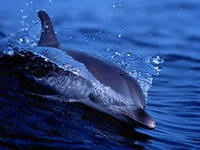 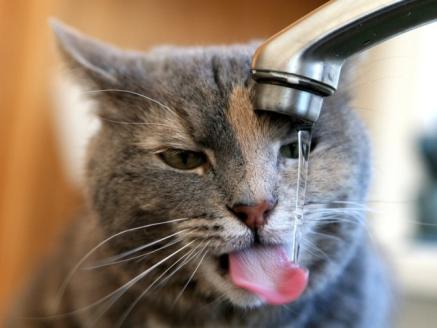 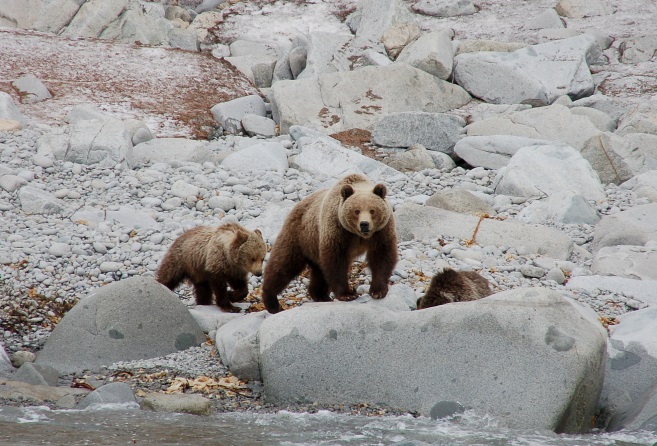 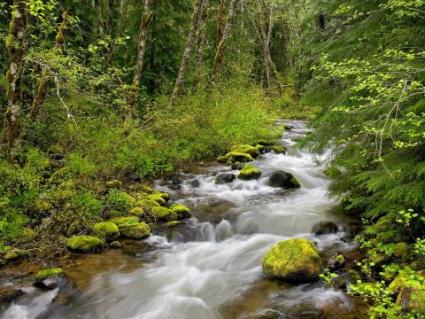 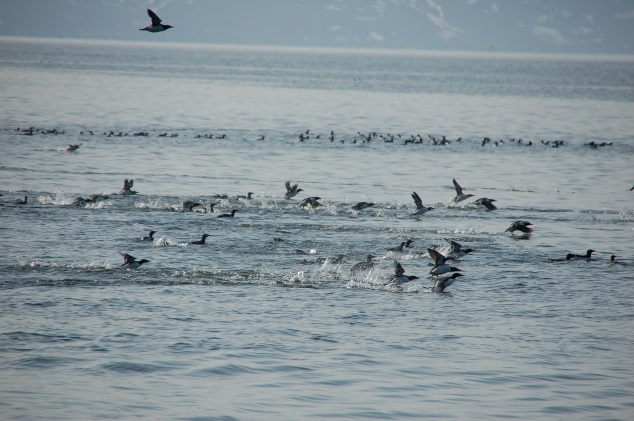 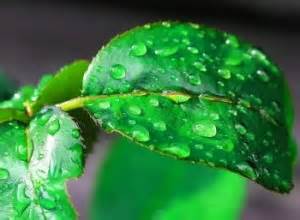 Где вода – там и жизнь.
Сколько воды на планете?
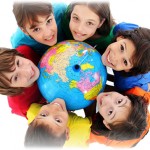 Пресной воды на Земле мало.
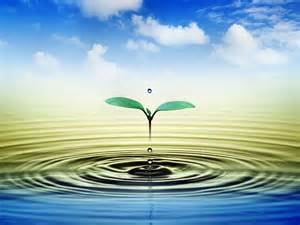 Если на карту Земли посмотреть- Земли на Земле всего одна треть…Но странный вопрос возникает тогда:Планета должна называться — Вода!
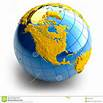 Какая вода встречается в природе ?
Где встречается солёная вода?
море                              океан
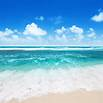 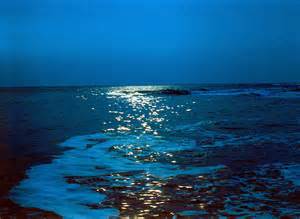 Пресная вода города Армавира
Реки:
Уруп                       Кубань
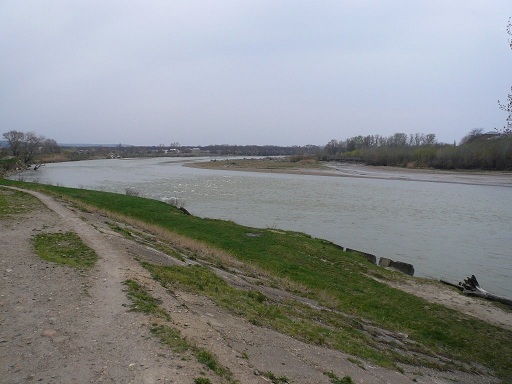 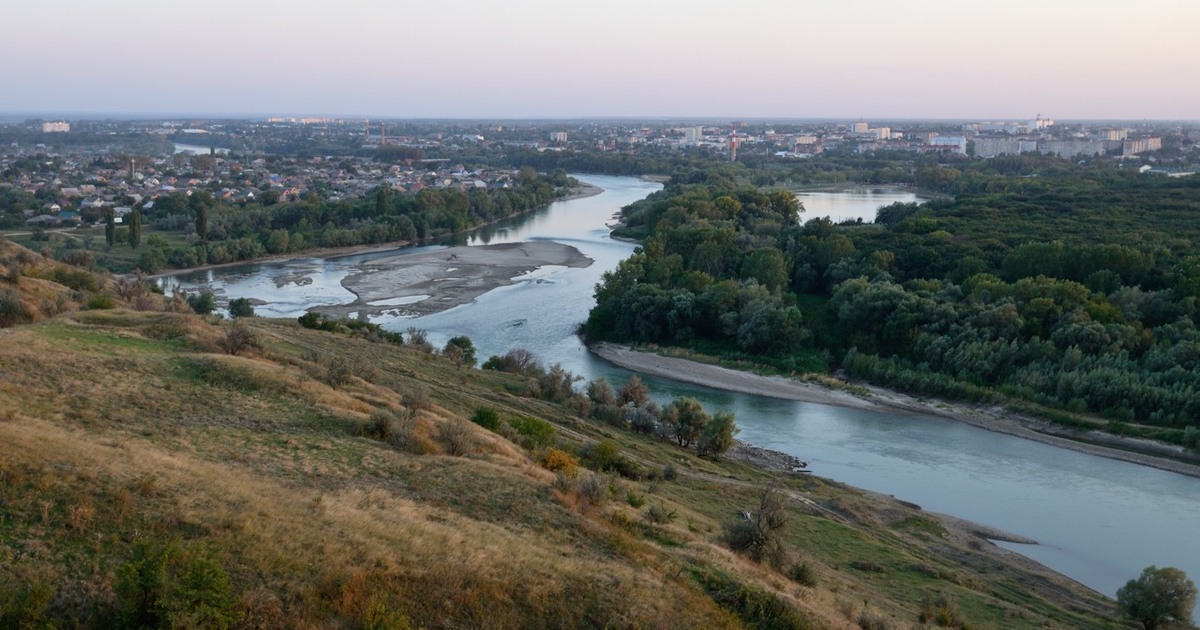 Фонтан в Армавире
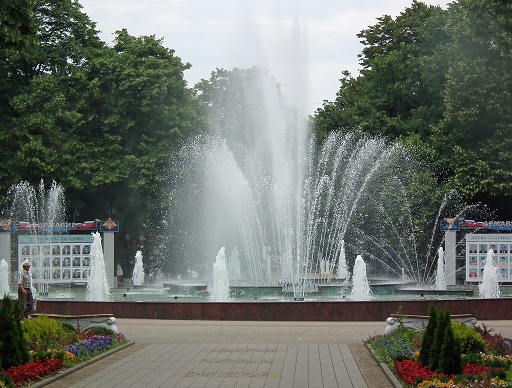 Наши опыты
Что такое вода? Вода – вещество.
 Свойства воды:
 Опыт 1. Вода не имеет запаха.  
 Опыт 2. Вода не имеет вкуса.
 Опыт 3. Вода бесцветна.
 Опыт 4. Вода принимает форму сосуда.
 Опыт 5. Вода  течет. 
 Опыт 6. Вода прозрачна.
 Опыт 7. Вода – растворитель.
Свойства воды:
Имеет ли вода  запах?







Вывод: вода не имеет запаха
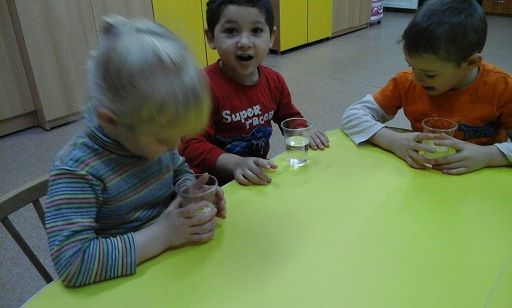 Имеет ли вода вкус?
Вывод: вода не имеет вкуса
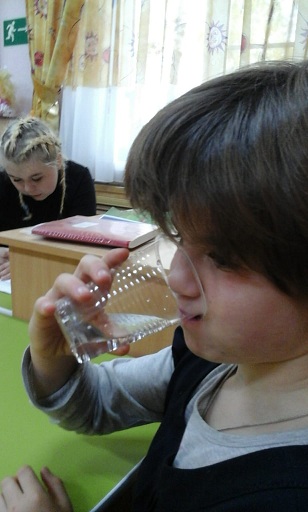 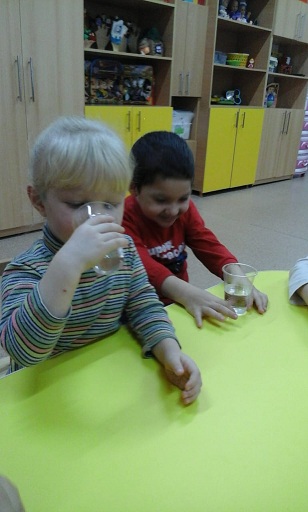 Имеет ли вода цвет?
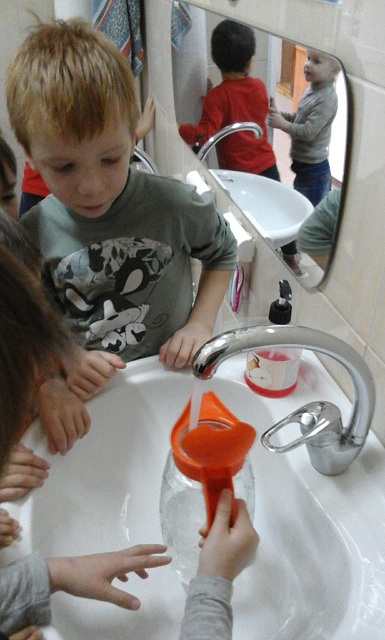 Вывод:  Вода  бесцветная
Имеет ли вода форму?
Вывод:  Вода не имеет 
своей формы, 
а принимает форму 
того сосуда,  
в  который налита.
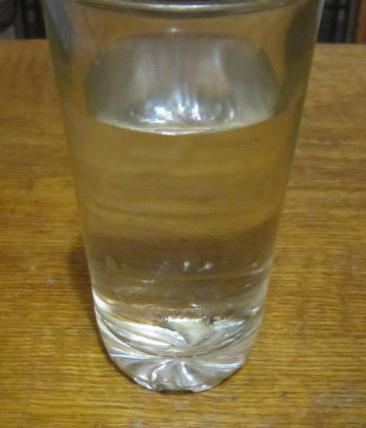 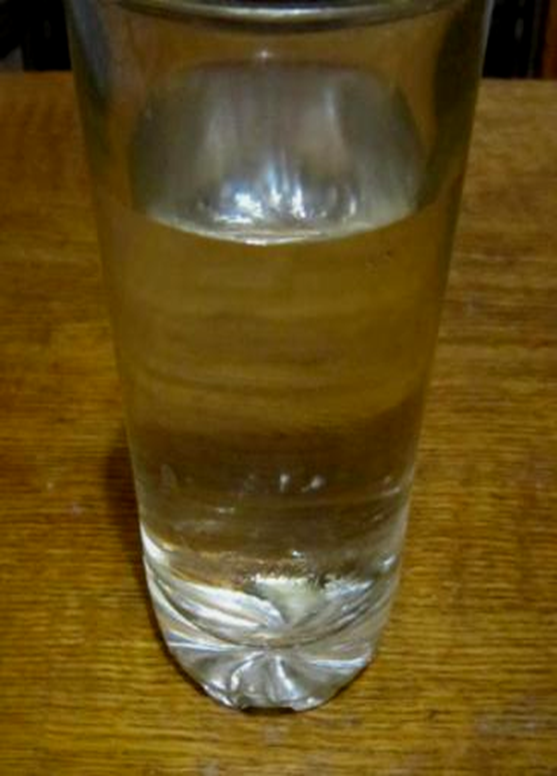 Состояние воды (текучесть)?
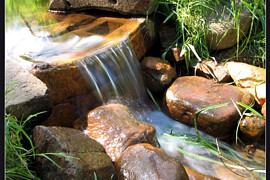 Вывод:  Вода течет.
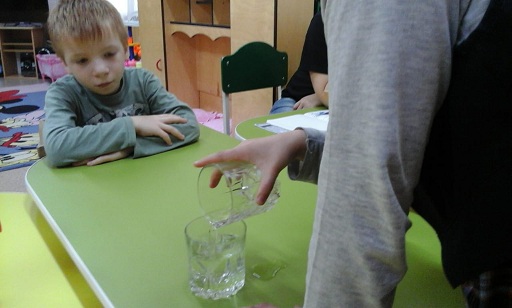 Прозрачна ли вода ?
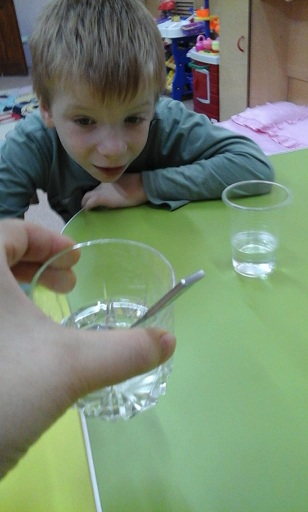 Вывод:  Вода  - 
                    прозрачна
Что произойдет, если в воду добавить соль или сахар?
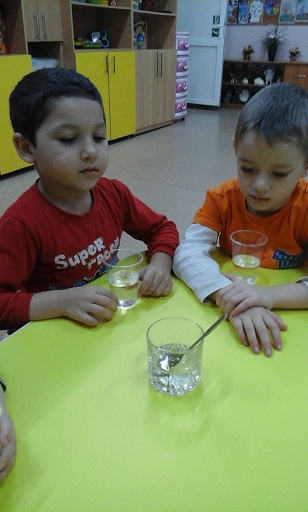 Вывод: Вода растворяет некоторые твёрдые тела
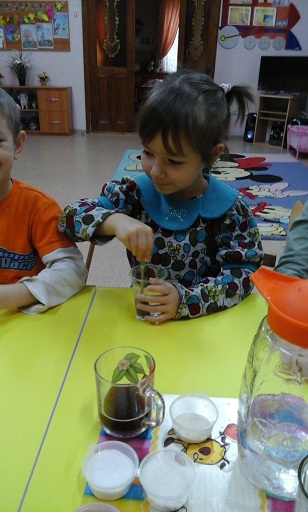 Коллаж: Всем нужна вода.
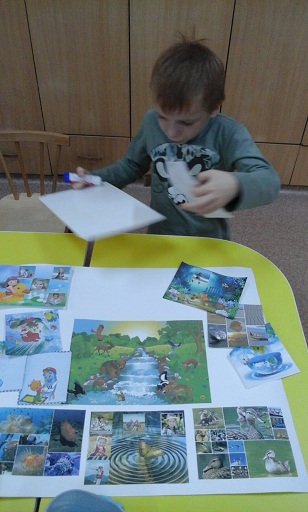 Коллаж: Всем нужна вода
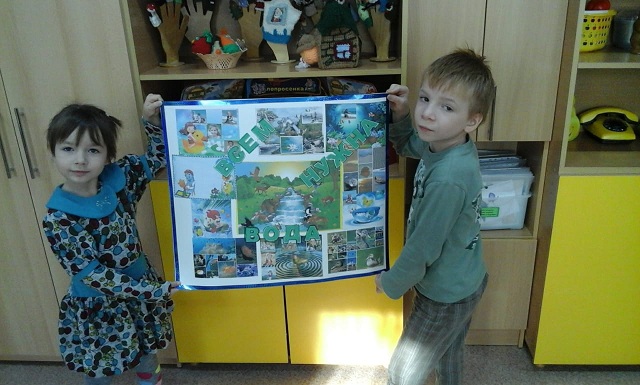 Кому нужна вода ?
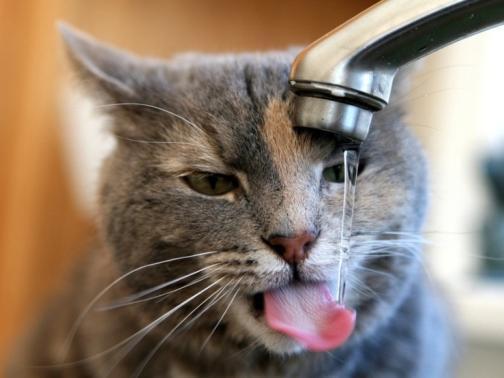 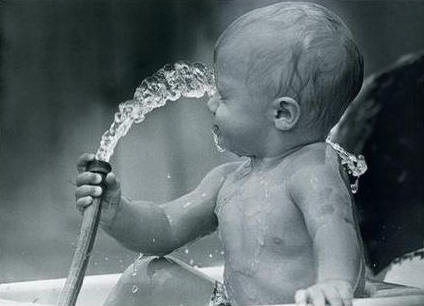 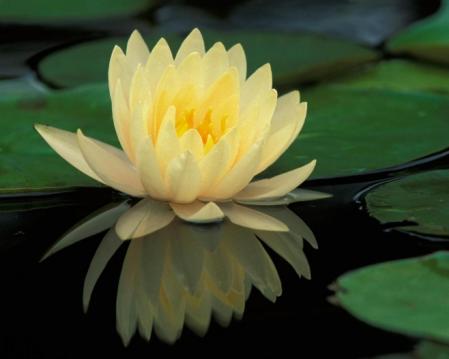 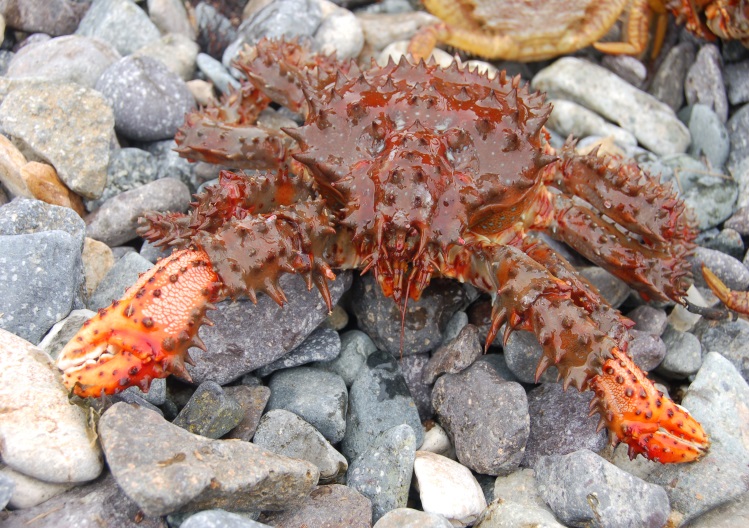 Вывод:   вода – это жизнь! Без неё не проживёшь!
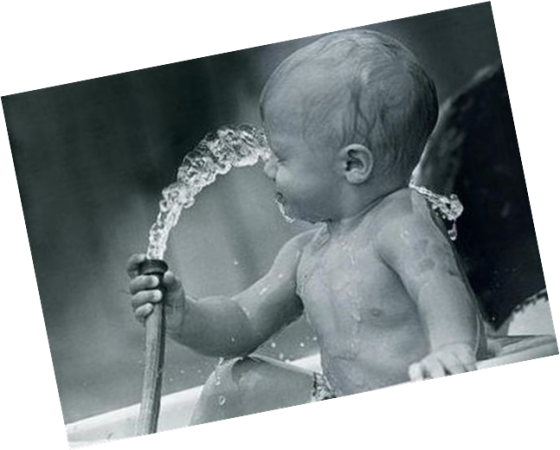 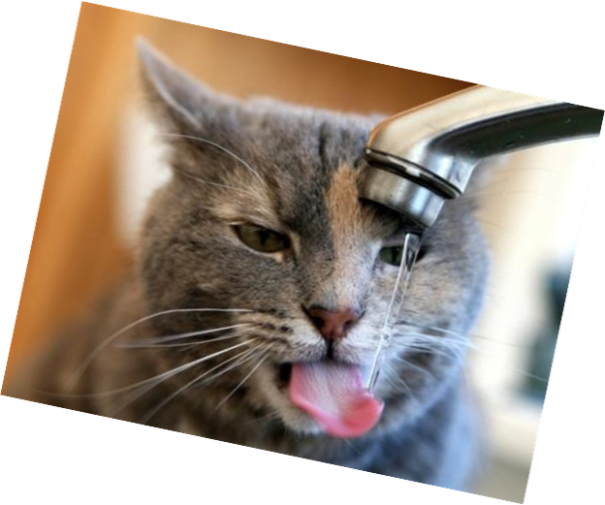 Не умыться , не напиться 
    без воды.                                                                                  Листику не распуститься
    без воды.                                                                                           Без воды прожить не могут                                                               Птица , зверь и человек!                                                             И поэтому всегда                                                                      Всем везде нужна вода!
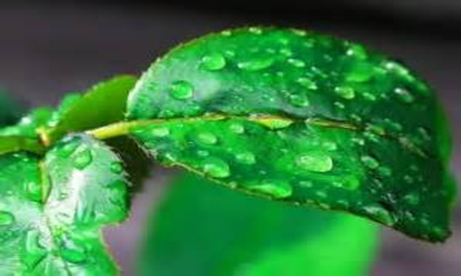 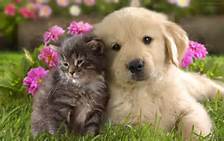 Народная мудрость
Вода – мать полей, 
а без матери не проживёшь.
( Китайская пословица)




Капля за каплей 
образует озеро, 
а перестанет капать – 
образуется пустыня.
                                              ( Узбекская пословица)



Мы не ценим воду до тех пор ,
 пока не высохнет колодец. 
(Английская пословица)
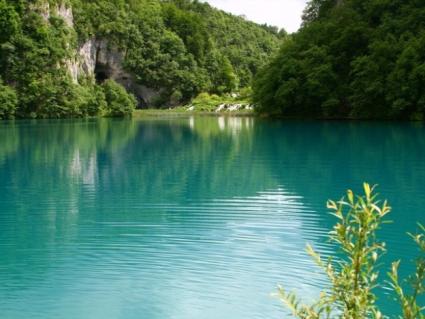 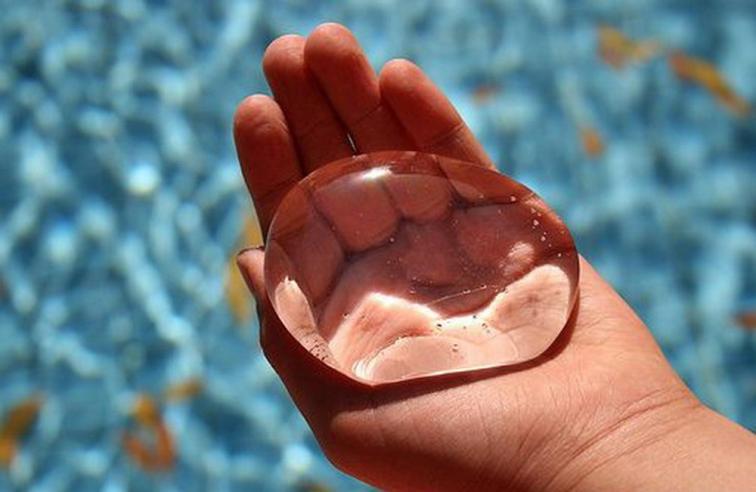 Как сохранить запасы  воды ?
Плотно закрывай кран. 
Если заметил, что из крана течет напрасно вода, закрой кран. 
Когда моешь руки – не включай сильно струю. Это не помешает умыться, а воды утечет меньше. 
Наливай воду в стаканчик, когда чистишь зубы. Полоскать рот из стаканчика очень удобно, а сколько воды сбережешь!
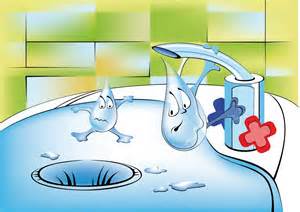 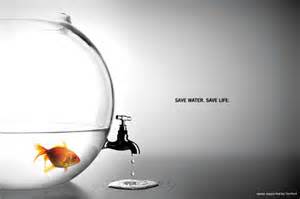